Projection for Dilepton Measurement at 39 GeV
Stefan Bathe for PHENIX

RHIC Machine-Experiment Meeting
4/13/2010
Dilepton Measurement at 39 GeV
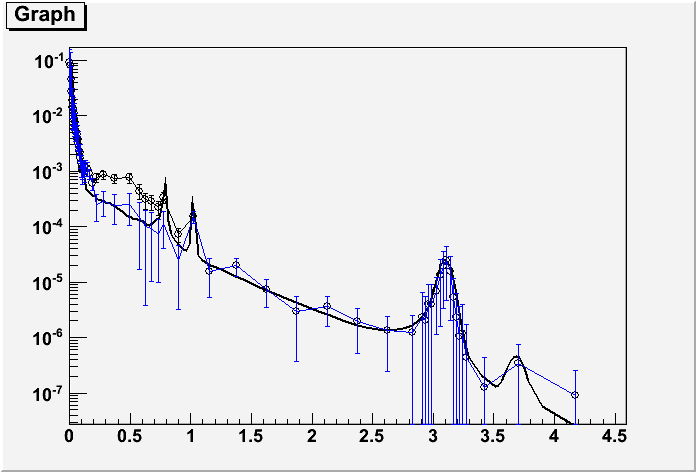 Dilepton measurement with HBD at 39 GeV possible with 280 M min. bias events
Measurement of low-mass enhancement from SPS energy, via 39 and  62 GeV, to top RHIC energy
RHIC Machine/Experiment Meeting 04/8/2010
Stefan Bathe
2
Projection
Physics since noon, Friday, April 9       (right after beam development finished)
Slope in past two days constant:  150 M events/week
Translates into 280 M events in 13 days
April-14 beam development adds one day
April-21 MD? would add 0.5 days
Goal will be reached on Friday, April 23, noon (midnight Sat with MD)
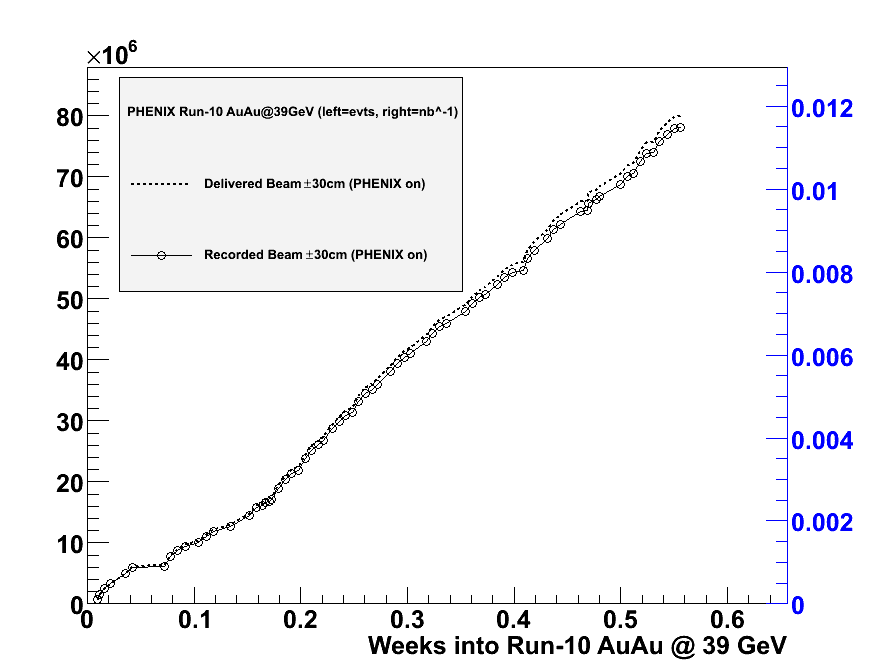 # of events
Integrated lumi. [nb-1]
Slope
150 M evts./week
Proposal:  switch on Monday, April 26, 8:00am (and delay MD until then)
or keep decision open until next Tuesday when we’ll have better projection
RHIC Machine/Experiment Meeting 04/8/2010
Stefan Bathe
3